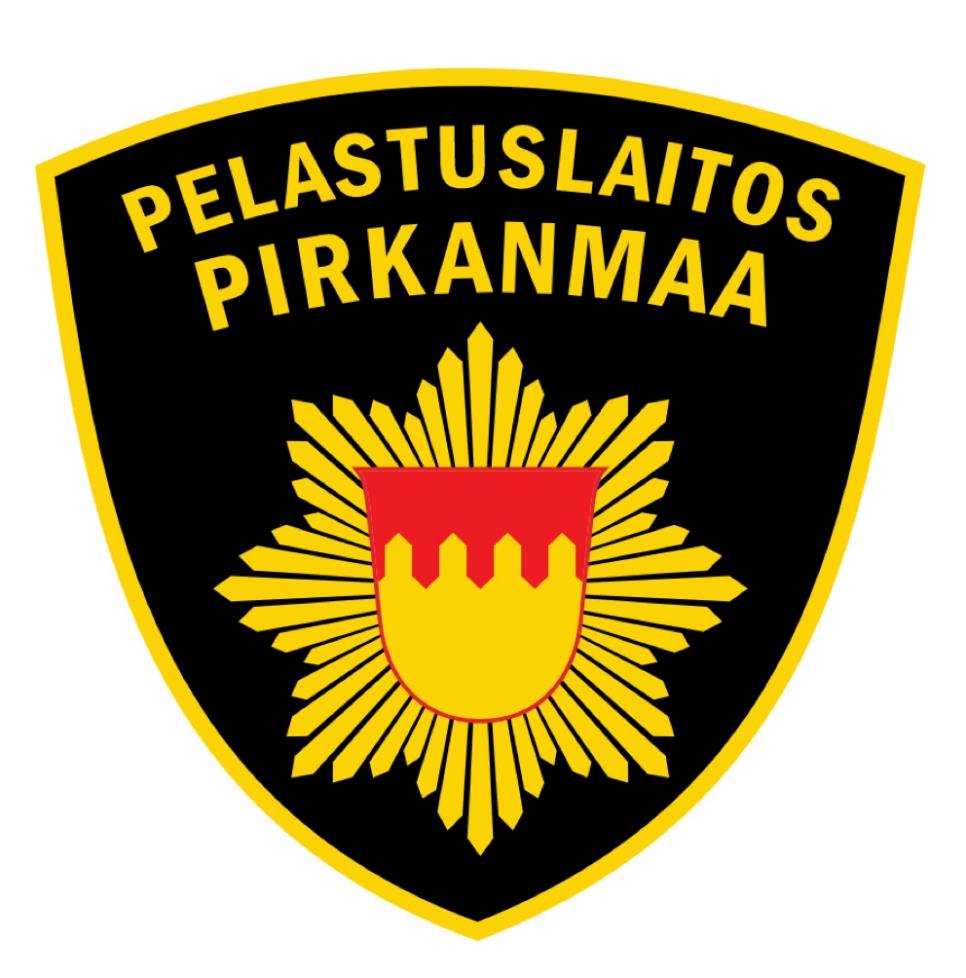 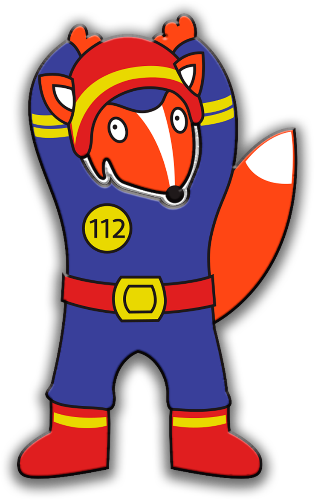 TULIKETTU TURVANASI6.LUOKKA
KOULUTUKSEN AIHEINA
Turvallisesti kotona ja vapaa-ajalla
Toiminta tulipalossa
Tahallinen sytyttely
Turvallisesti liikenteessä
[Speaker Notes: Turvallisesti kotona ja kylässä(kodin vaarat, 112 palovaroitin). 
Toiminta tulipalossa. Käydään läpi tärkeitä muistettavia asioita ja tehtäviä. 
Tahallinen sytyttely. 
Liikenteessä]
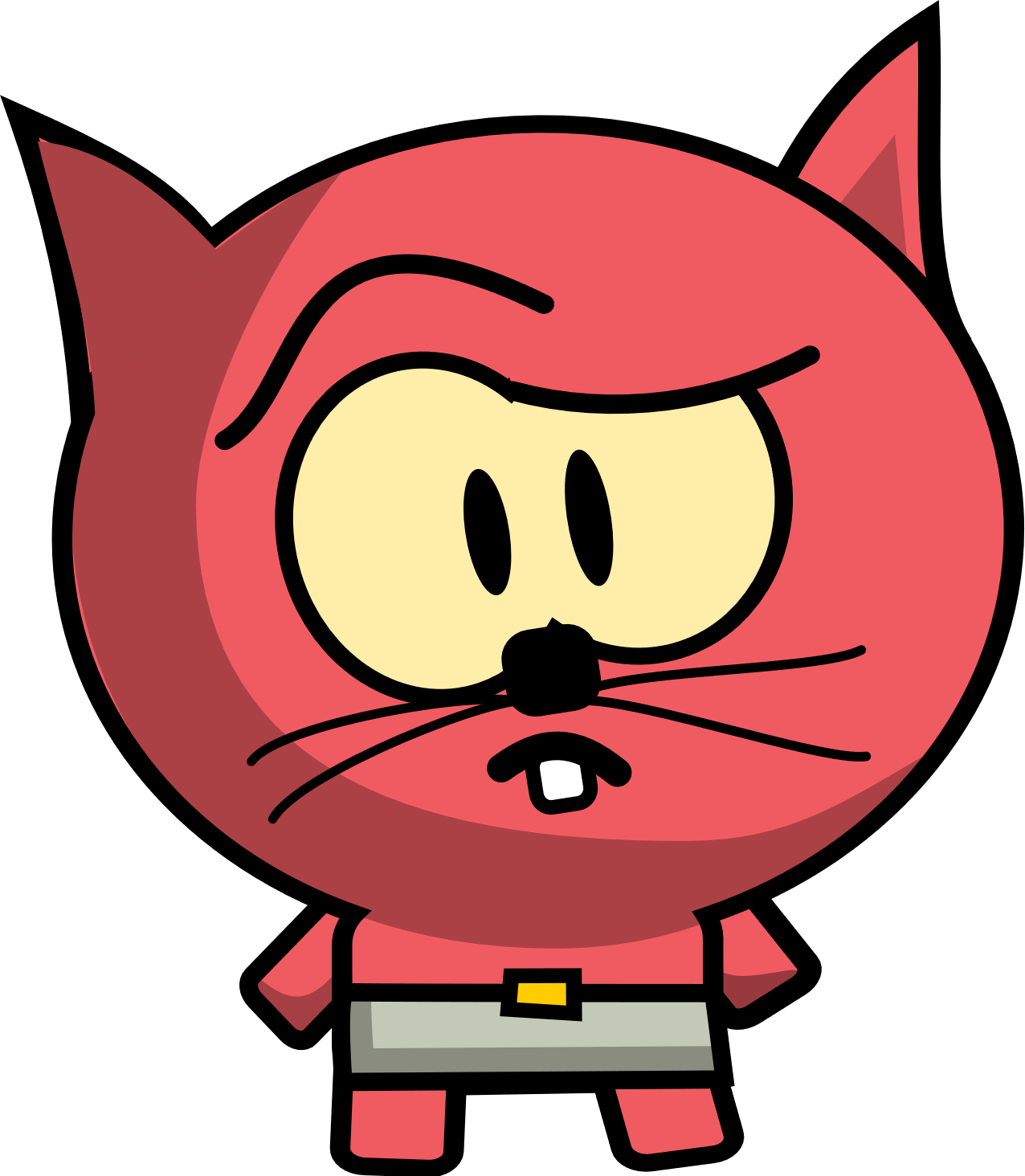 Turvallisesti kotona ja vapaa-ajalla
[Speaker Notes: Turvallisesti kotona ja kylässä:
Kerrotaan numeroon 112 soittaminen ja 112 sovellus, 
kodin riskitekijöitä mm. kemikaalit, lääkkeet, vaaralliset esineet, ja sähkölaitteet.
Palovaroitin ja sen ominaisuudet]
Hätänumerosta 112 saa hätätilanteessa apua
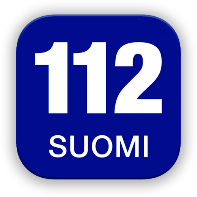 [Speaker Notes: Ensihoito. Pelastuslaitos. Poliisi.
Missä tilanteissa kaivataan poliisia? Liikenneonnettomuus, muu vaaratilanne, yksittäinen henkilö käyttäytyy uhkaavasti.
Pelastuslaitos? Ensihoito (ambulanssi)?
Milloin voi soittaa 112? Jokin uhkaava tilanne: Loukkaantuminen, tulipalo, väkivalta, sairauskohtaus. Numerosta 112 annetaan ohjeita ja neuvotaan. 
Mitä kaikkia asioita olisi hyvä muistaa, kun soitetaan 112?
Katsotaan animaatio ja harjoitellaan.]
Hätänumeroon soittaminen
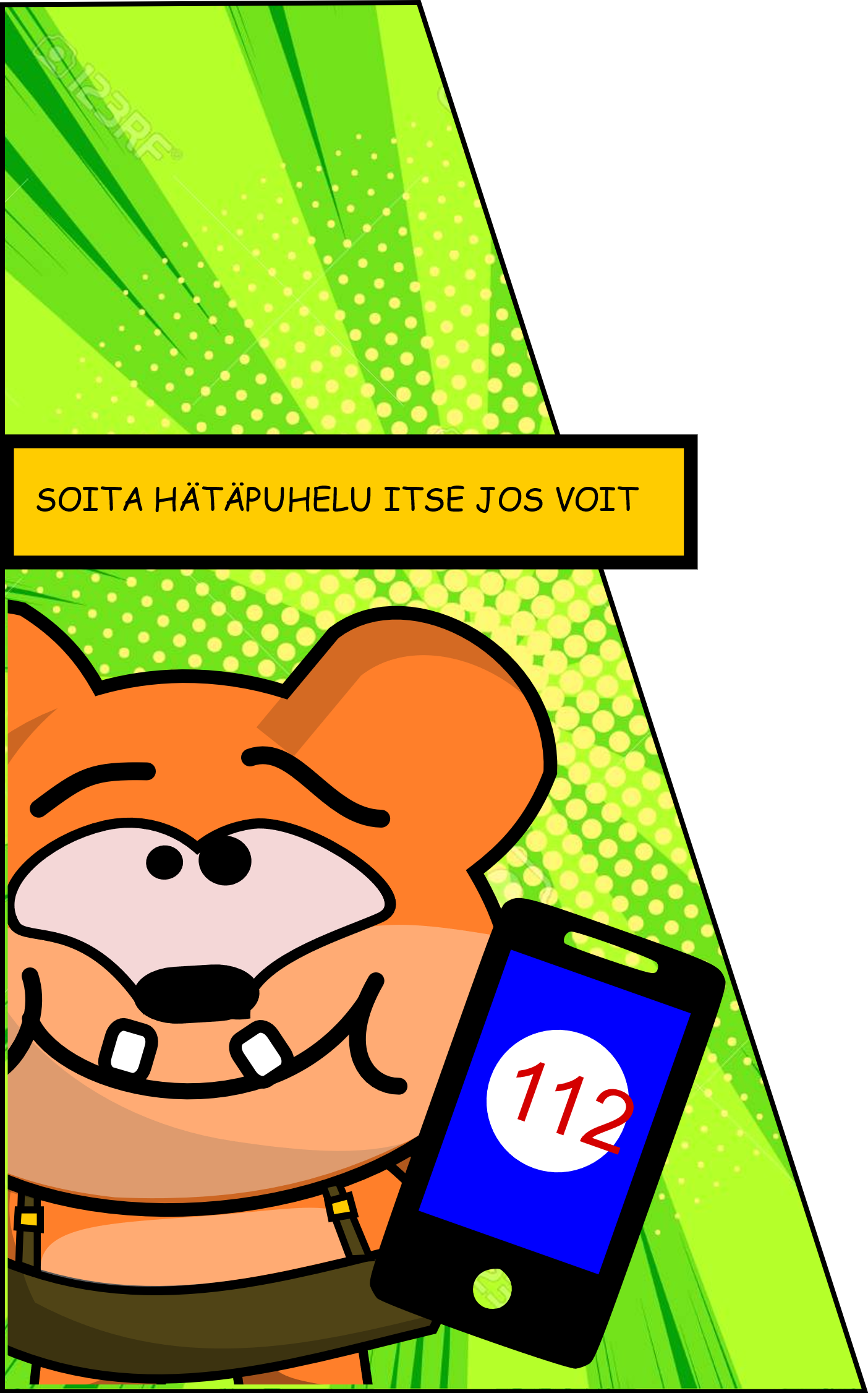 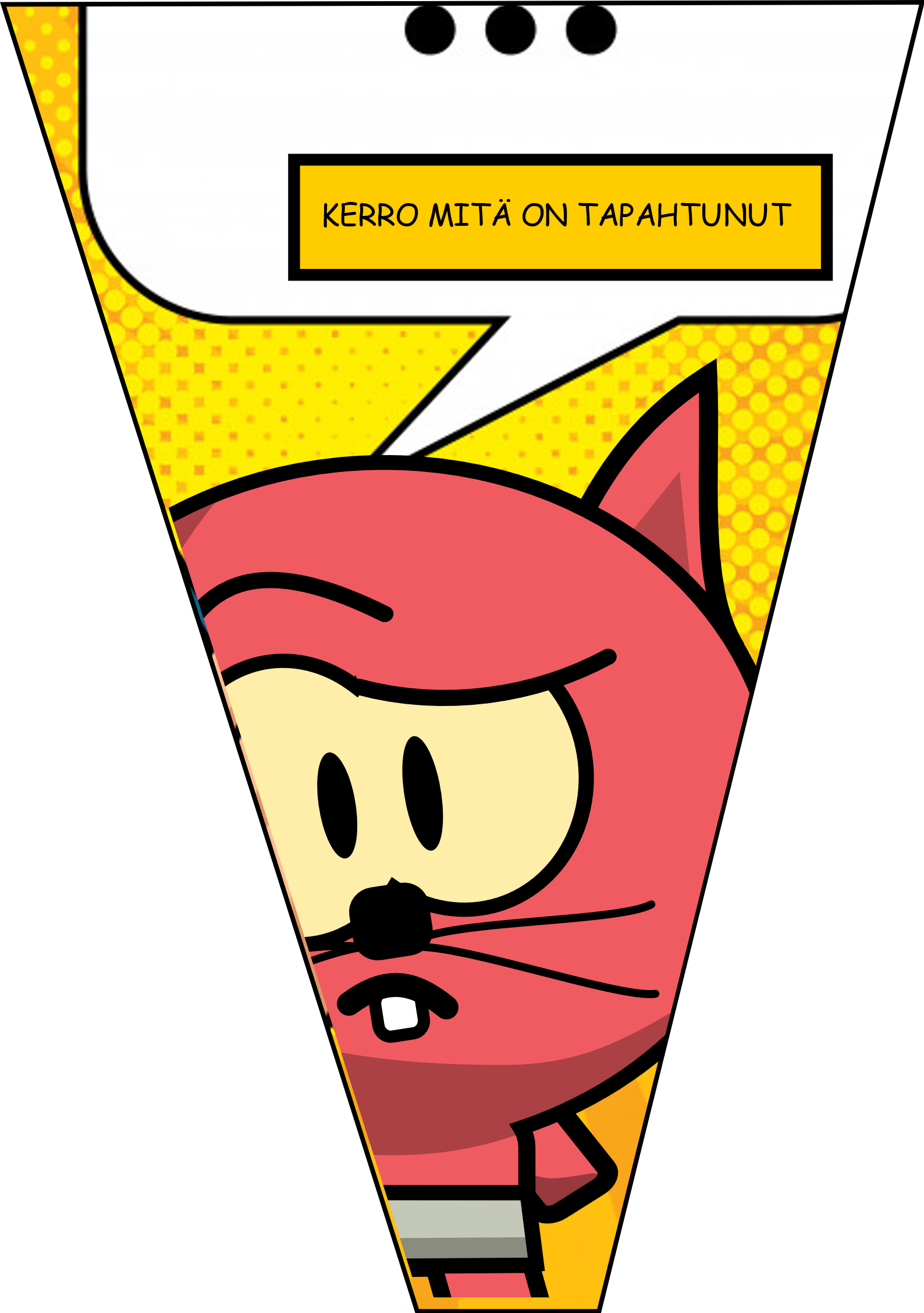 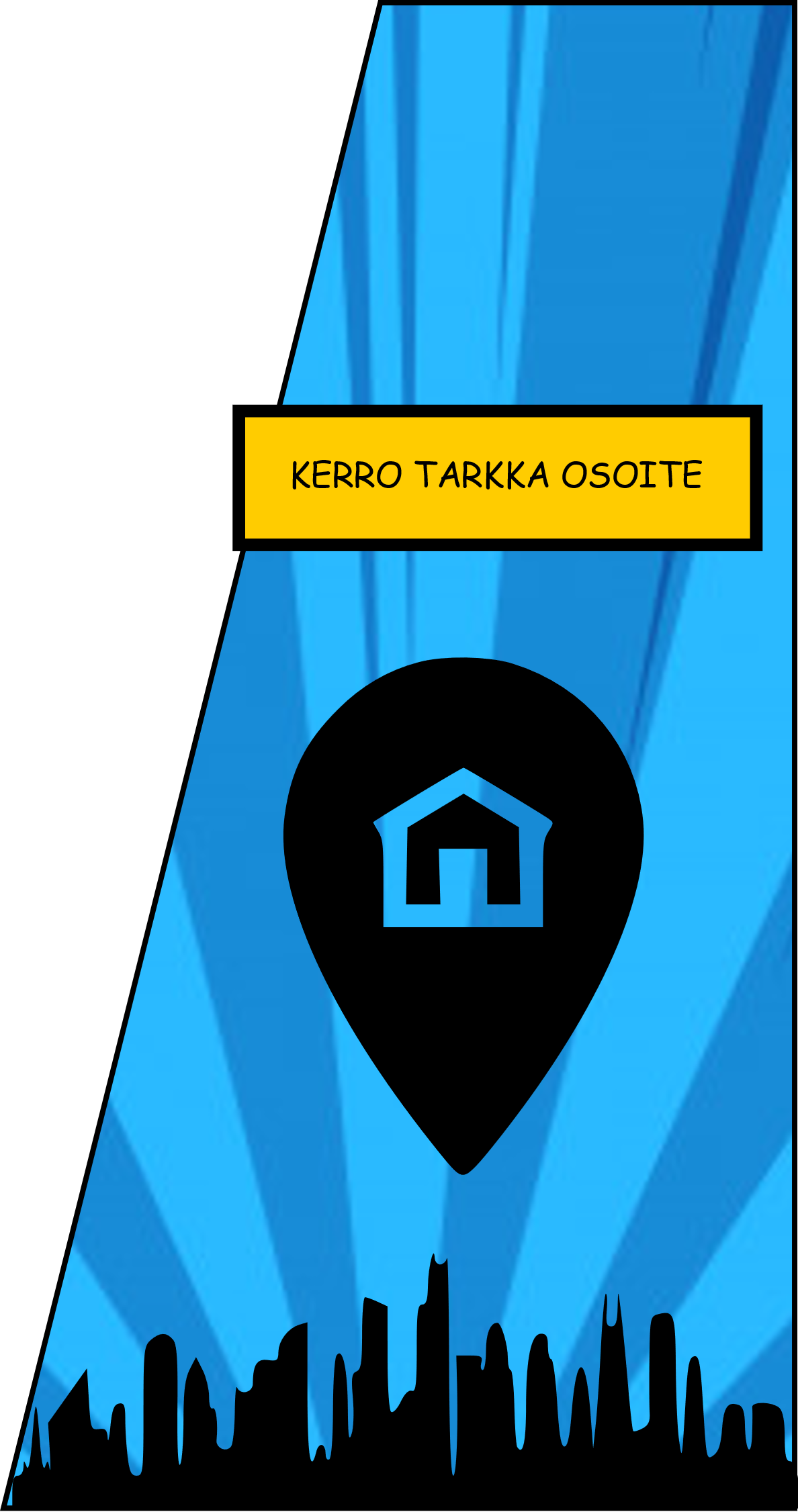 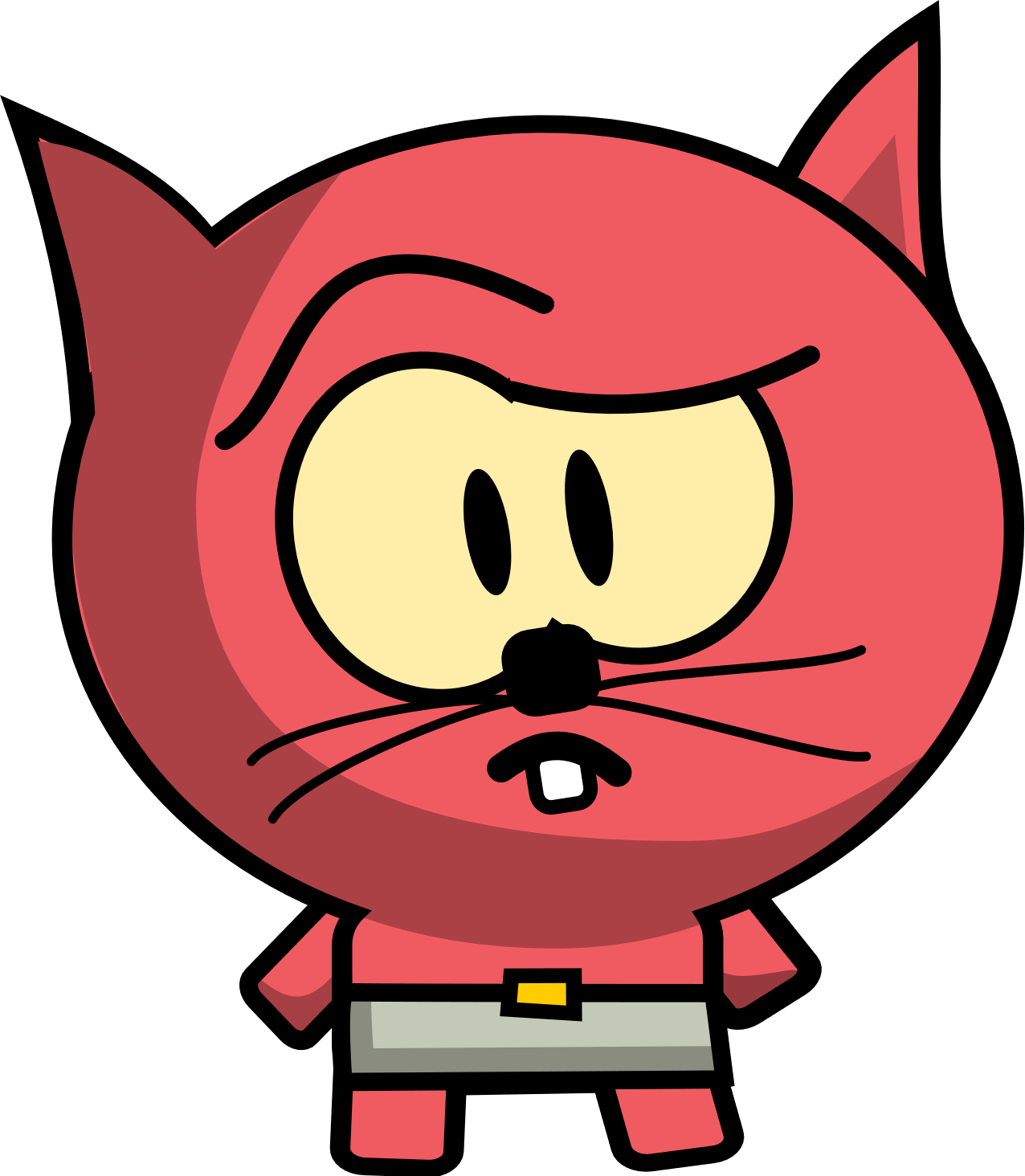 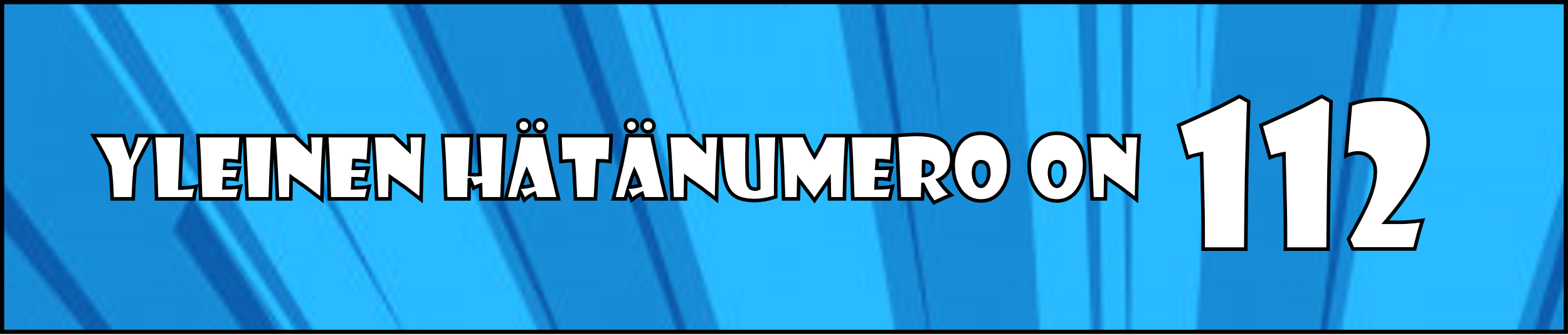 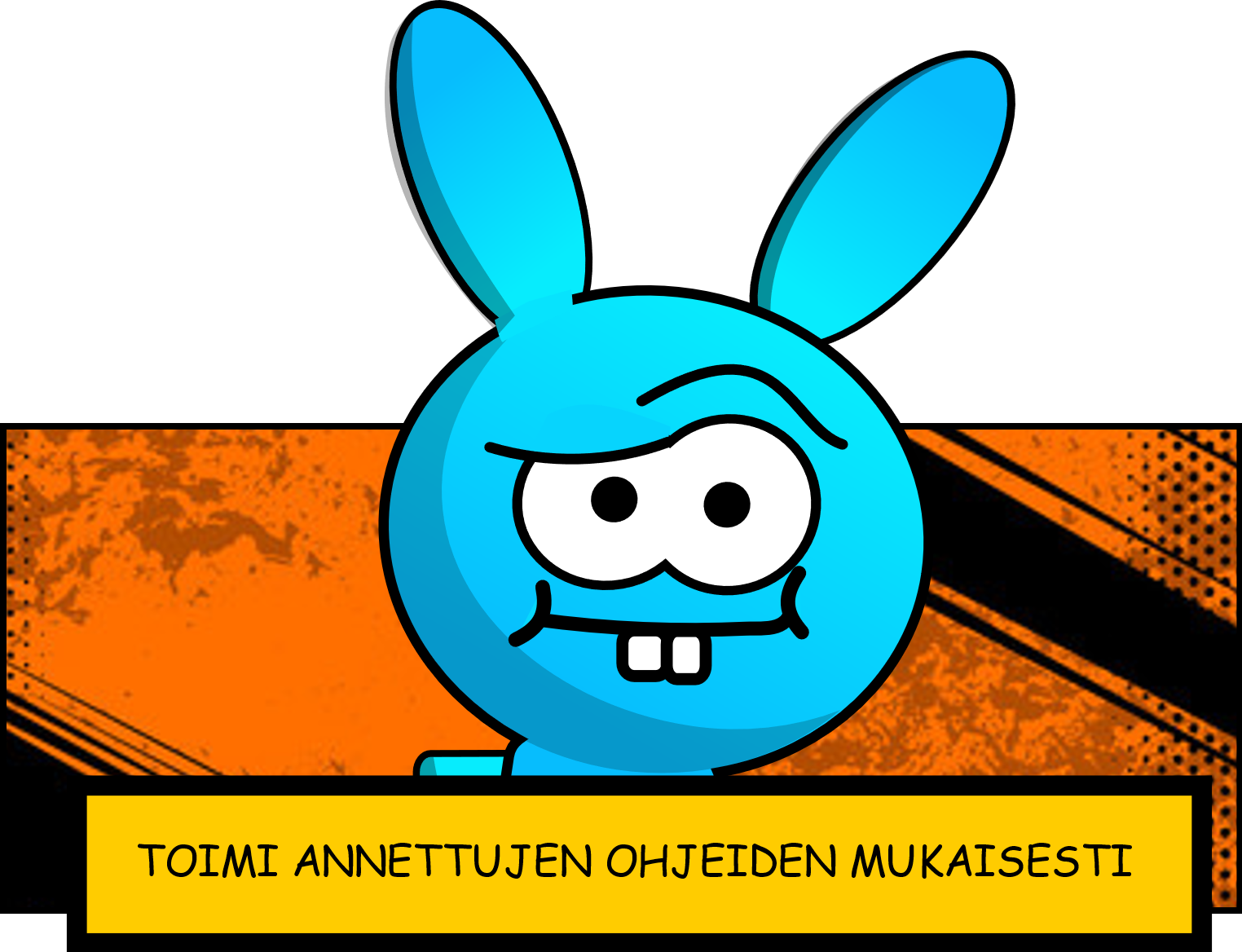 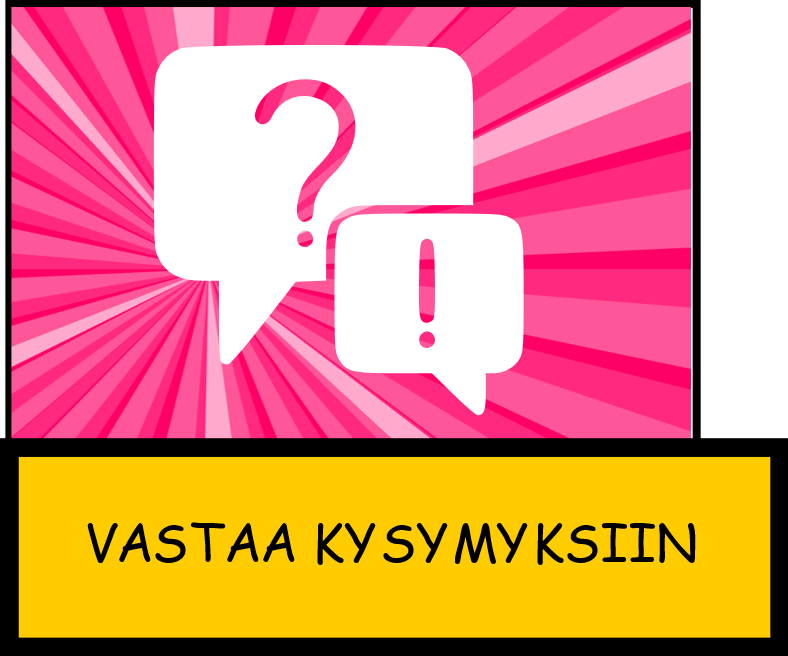 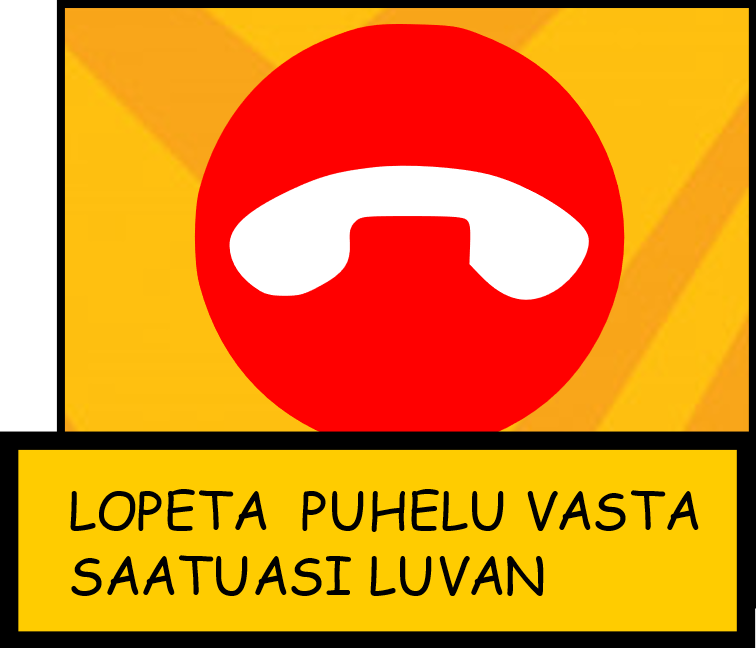 [Speaker Notes: Jos vanhempia ei ole lähettyvillä, soitetaan 112. Ensisijaisesti aikuinen/vanhempi soittaa 112.
Kerrataan kyselemällä muistettavat asiat. 
Voidaan toteuttaa parityöskentelynä: kerrotaan kaverille oma osoite ja hätäpuhelussa vaadittavat tiedot ja toisinpäin. Jos jotain unohtuu, kaveri voi muistuttaa.
Numeroon 112 tulee soittaa silloin, kun on aihetta. Numerosta annetaan toimintaohjeita. Lapsi ei silloin ole ongelman kanssa yksin. Ei kuitenkaan saa soittaa aiheettomasti.]
Hätänumeroon soittaminen ei maksa mitään
Puhelu on ilmainen
Ei tarvitse SIM-korttia
112-sovellus
Opettele kotiosoite
Ei pilapuheluja
[Speaker Notes: Voi kertoa 112 sovelluksen ominaisuuksista, esimerkiksi auttaa paikannuksessa.
Mahdollinen sovelluksen lataaminen voidaan toteuttaa kotona yhdessä vanhempien kanssa.
Voit katsoa oman puhelimen 112-sovelluksesta ja kertoa ominaisuuksista oppilaille.]
Huomaatko vaaratekijöitä huoneessa?
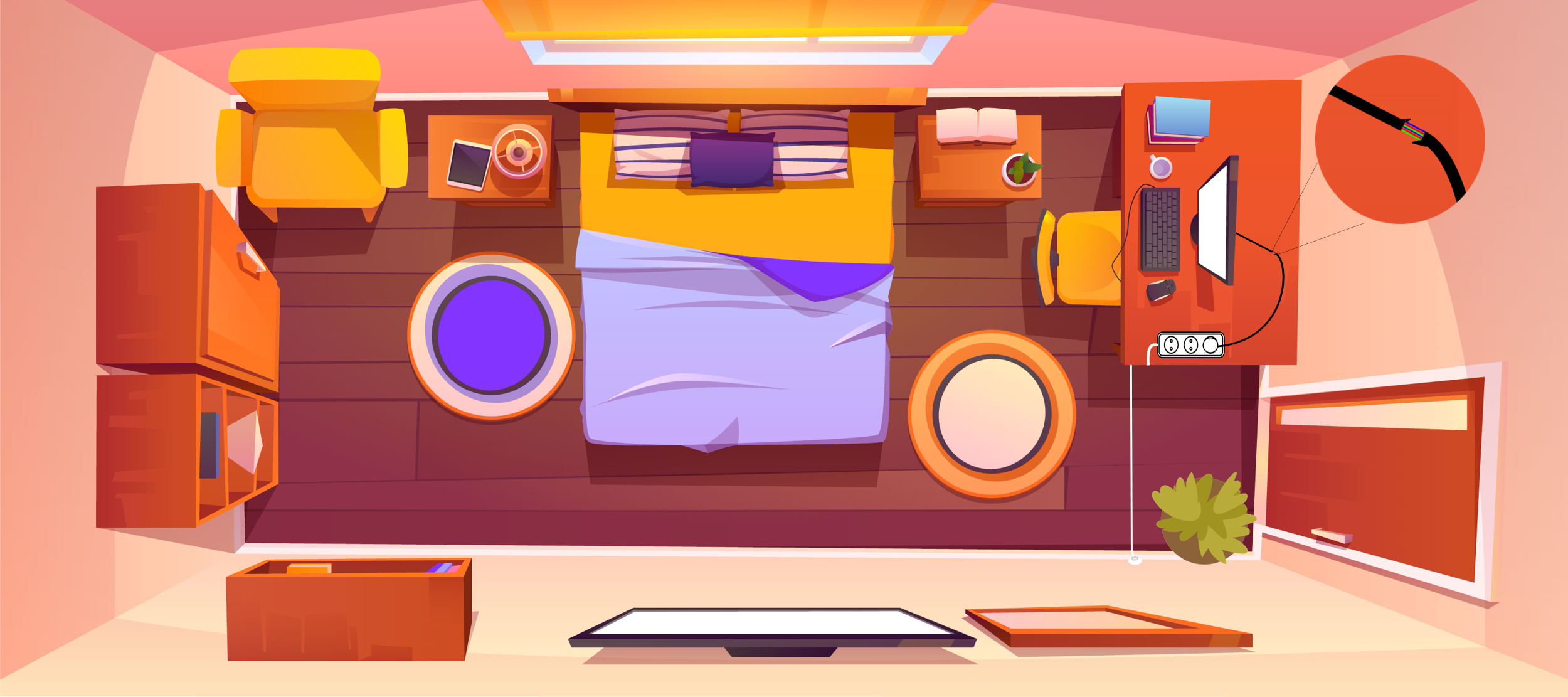 [Speaker Notes: Kuva huoneesta lintuperspektiivistä:
Vaurioitunut näytön johto. Varmista että huoneesi/kotisi sähkölaitteet ovat turvallisia ja niitä käytetään oikein.
Nopea ja turvallinen poistuminen: Ruukku oven edessä, sähköjohto poistumisreitillä. Huomioi kotisi poistumisreitit. Jos talossa useampi kerros, tulee yläkerrassa olla vaihtoehtoinen poistumisreitti.
Yleinen siisteys on osa turvallisuutta.]
Entäpä tässä huoneessa?
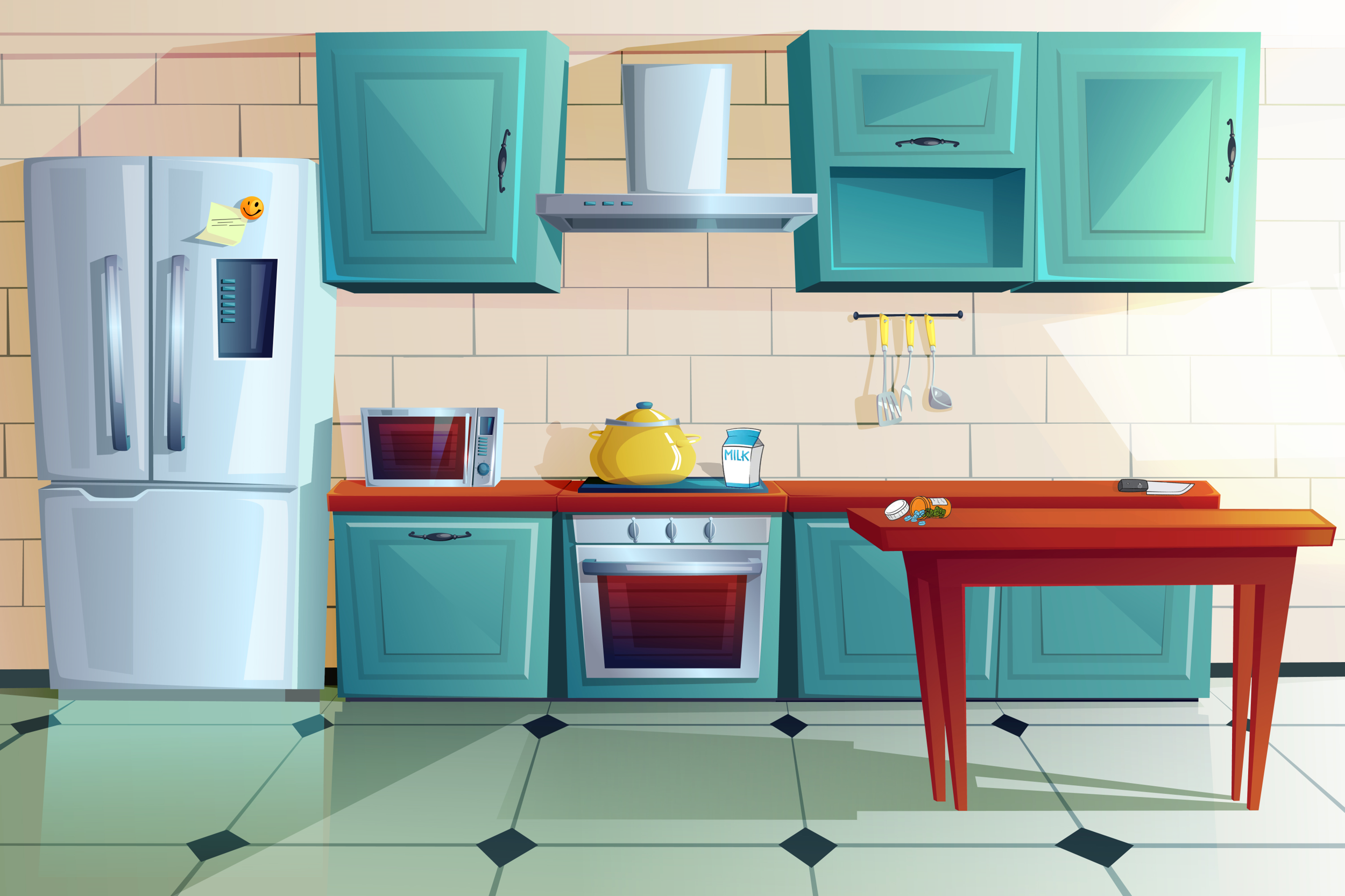 [Speaker Notes: Tavaroiden/esineiden säilytys Puukko: pienemmille lapsille riskitekijä. Työkalut terä-aseet, kemikaalit, tulee sijoittaa siten, että ne eivät aiheuta vaaraa. 
Lääkkeet pöydällä: Säilytetään lääkekaapissa, pienten lasten ulottumattomissa. 
Jos joku on vahingossa ottanut lääkkeitä? Avun hälyttäminen ja toiminta
Maitopurkki: Syttymisvaara. Tulipalot aiheutuvat usein ruuan valmistuksesta. Toisinaan voidaan unohtaa ruoka hellalle, jos esim. käytetään puhelinta tai tehdään jotain muuta.
Muuta aiheeseen liittyvää?]
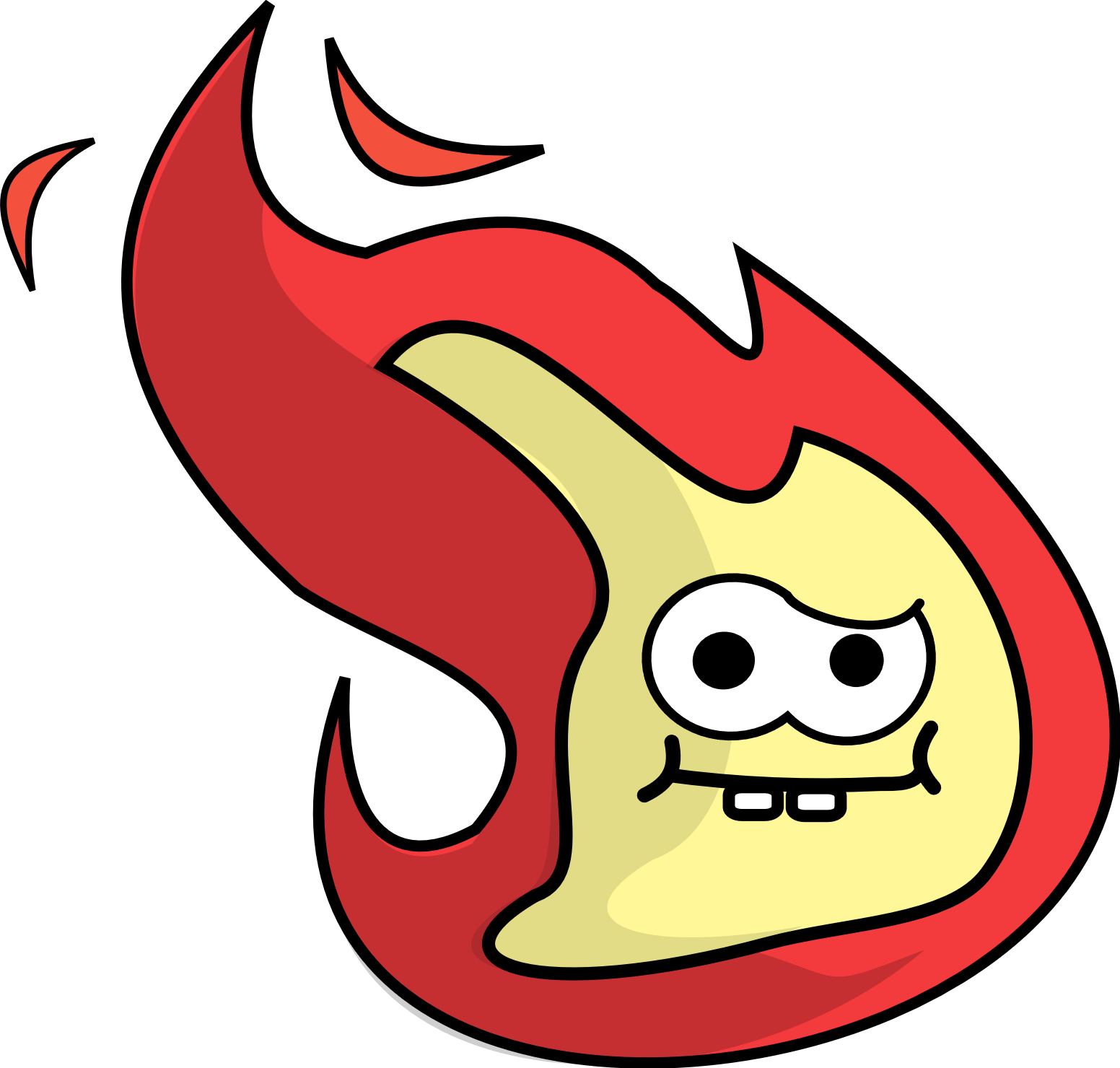 TOIMINTA TULIPALOSSA
Palovaroitin
Varoittaa tulipalosta.
Toiminta on säännöllisesti testattava.
Osa palovaroittimista on paristokäyttöisiä.
Kokeilkaa kotona millainen palovaroittimen ääni on.
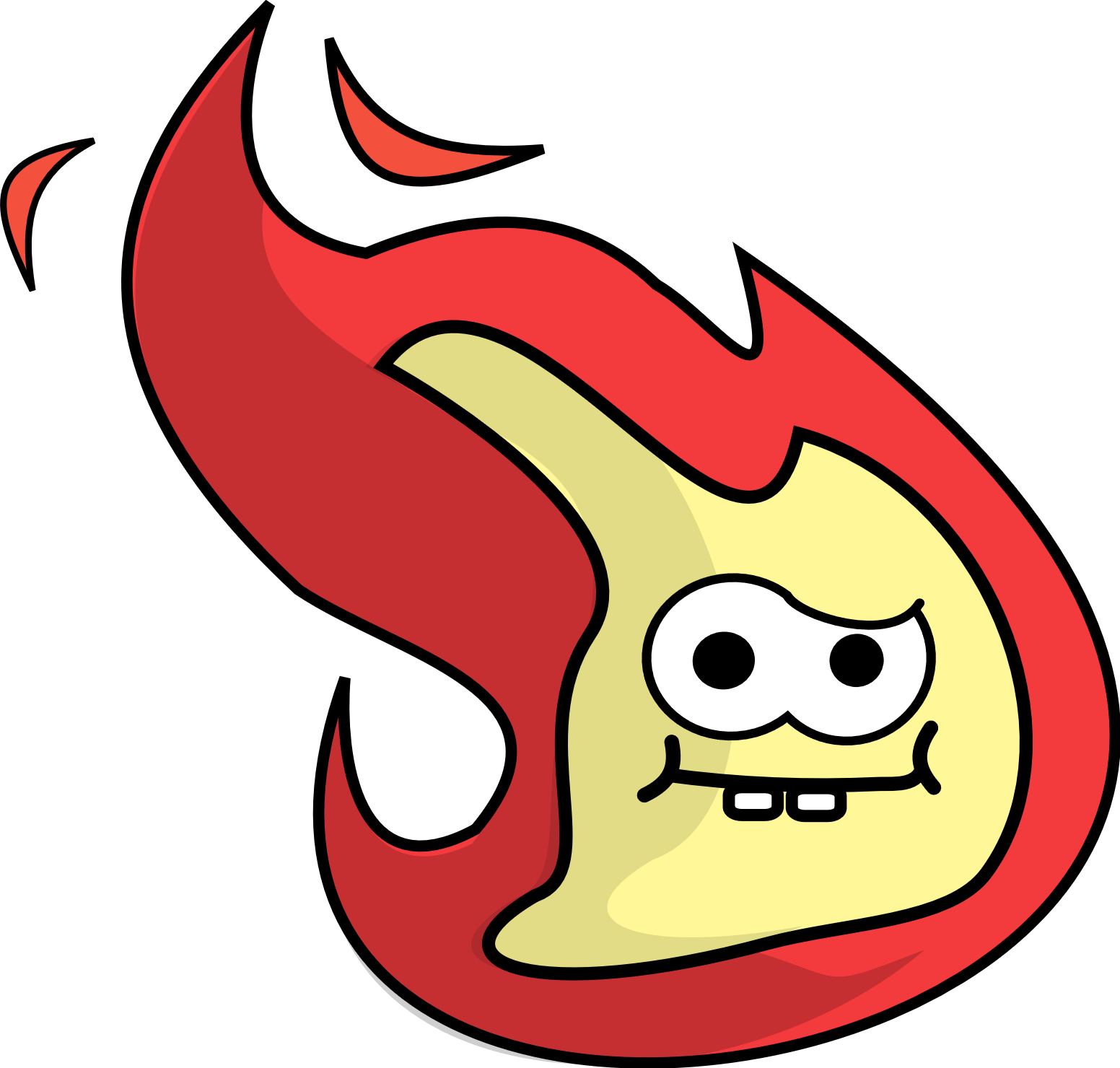 [Speaker Notes: Sijainti, testaus. Jokaisessa kerroksessa. Suositellaan makuuhuoneisiin. Säännöllinen tarkistus. Suositus kerran kk ja pariston vaihto esim. 11.2. tai 1.12. 
Jos palovaroitin on mukana, voidaan kokeilla.
Voidaan miettiä kodin turvallisuuteen liittyviä asioita.
Vanhemmat vastaavat siitä, että palovaroittimia on riittävästi. Voitte kuitenkin kertoa tästä asiasta vanhemmille (kodin turvaopas).]
Miten toimia, jos palovaroitin piippaa kotona?
Tulikettu - palovaroitin (youtube.com)
[Speaker Notes: Toiminta tulipalossa; palovaroitin, pelastaminen, palon rajaaminen, poistuminen kohteesta, avun hälyttäminen ja pelastajien kohteeseen opastaminen.]
Toiminta tulipalotilanteessa
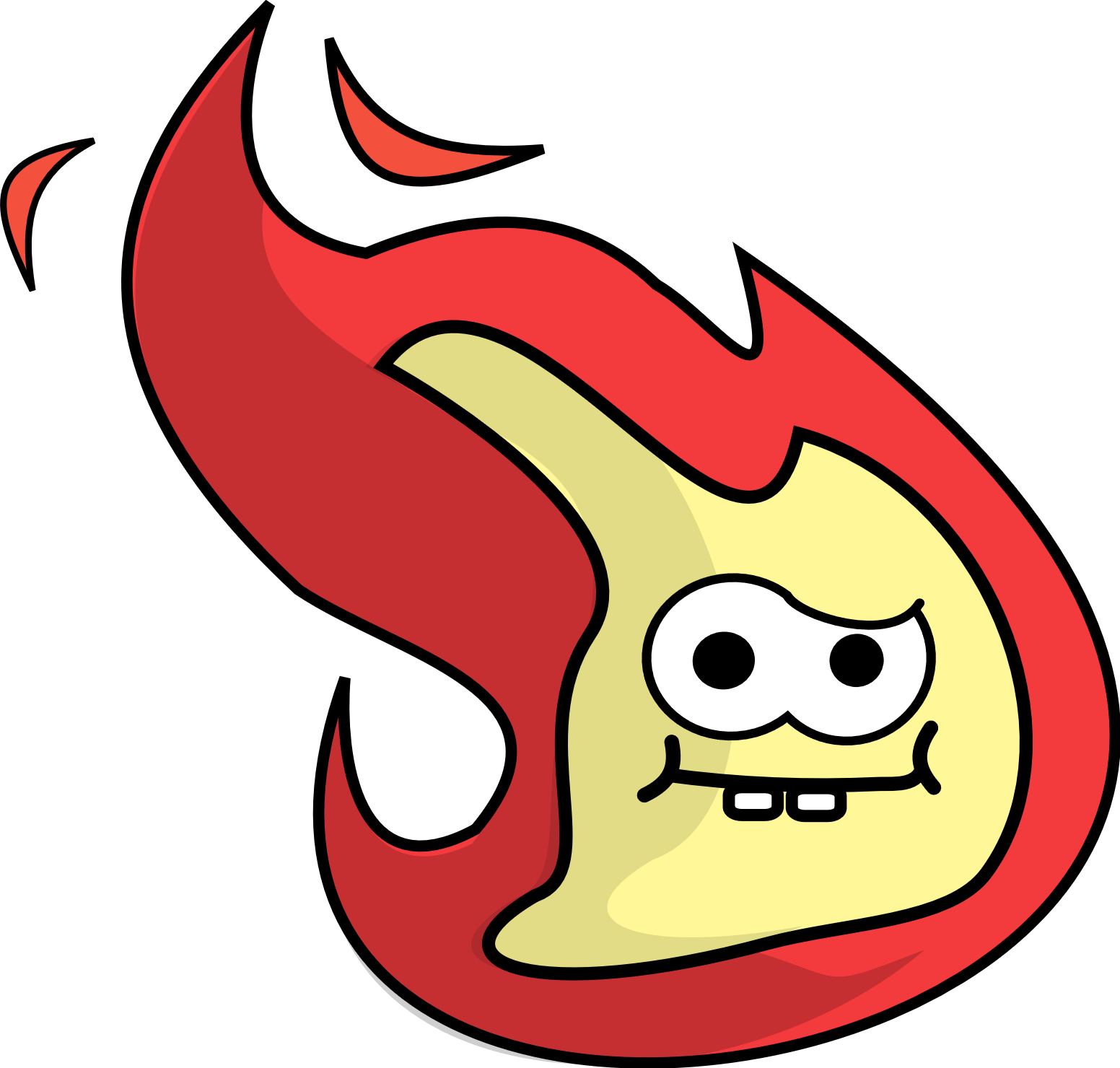 OPASTA JA MENE KOKOONTUMIS-PAIKALLE
PELASTA
POISTU
RAJOITA
SOITA 112
JOS RAPPUKÄYTÄVÄSSÄ ON SAVUA, PYSY ASUNNOSSA!
[Speaker Notes: Toimintaohjeet kertauksena nähdyn videon pohjalta.
Pelasta: Tyttö kertoi toiselle, että huoneessa on savua. Täytyy poistua.
Poistu: Lapset poistuvat kohteesta.
Rajoita: Lapset sulkivat ovet (ei saa avata ovea sulkemisen jälkeen). Perustelu: savukaasujen esteetön purkautuminen..
Soita 112: Lapset soittivat ulkona 112(turvallinen paikka).
Mukaan avaimet ja puhelin. Vain jos ne ovat helposti saatavilla. Ei haeta avaimia/puhelinta savuisesta tilasta. Korostetaan lapsia välttämään savua. Savu on suurin uhka ei niinkään liekit.
Opasta: Ohjataan apu perille.
Kerrataan: oma osoite, talon numero, poistumistie, kokoontumispaikka.
Palo ok-/rivitalossa: Poistutaan ulos. Kohteessa kaksi poistumisreittiä.
Kodin poistumisreitit?
Kerrostalo: Palo omassa asunnossa: Poistutaan ulos turvallisesti rappukäytävän kautta.
Kerrostalo: Havaitaan palo rappukäytävässä oman huoneiston ulkopuolella: Jäädään asuntoon. Suljetaan ovet. Kerrotaan havainnosta vanhemmille. Jos vanhempia ei ole paikalla, soitetaan 112. Odotetaan ohjeita.]
Tulipalo voi levitä hyvin nopeasti!
Lyhennetty palonkehittymisvideo (youtube.com)
[Speaker Notes: Video tulipalosta
Esityksen aikana voi oppilaista tiedustella, mitä he kussakin tilanteessa toimisivat.
Alussa alkusammutus? (Esim. lähellä oleva aikuinen). Avun hälyttäminen.
Palon kehittyminen ja oven sulkeminen.
Savupatja, lämpö, näkyvyys.
Lämpötilan nousu ja yleissyttyminen. Oven sulkeminen antaa lisäaikaa.
Alussa kannattaa toimia reippaasti.
Samalla voi mainita oppilaille palon kehittymisen nopeudesta, ennen siirtymistä seuraavaan osioon(tahallinen sytyttely).]
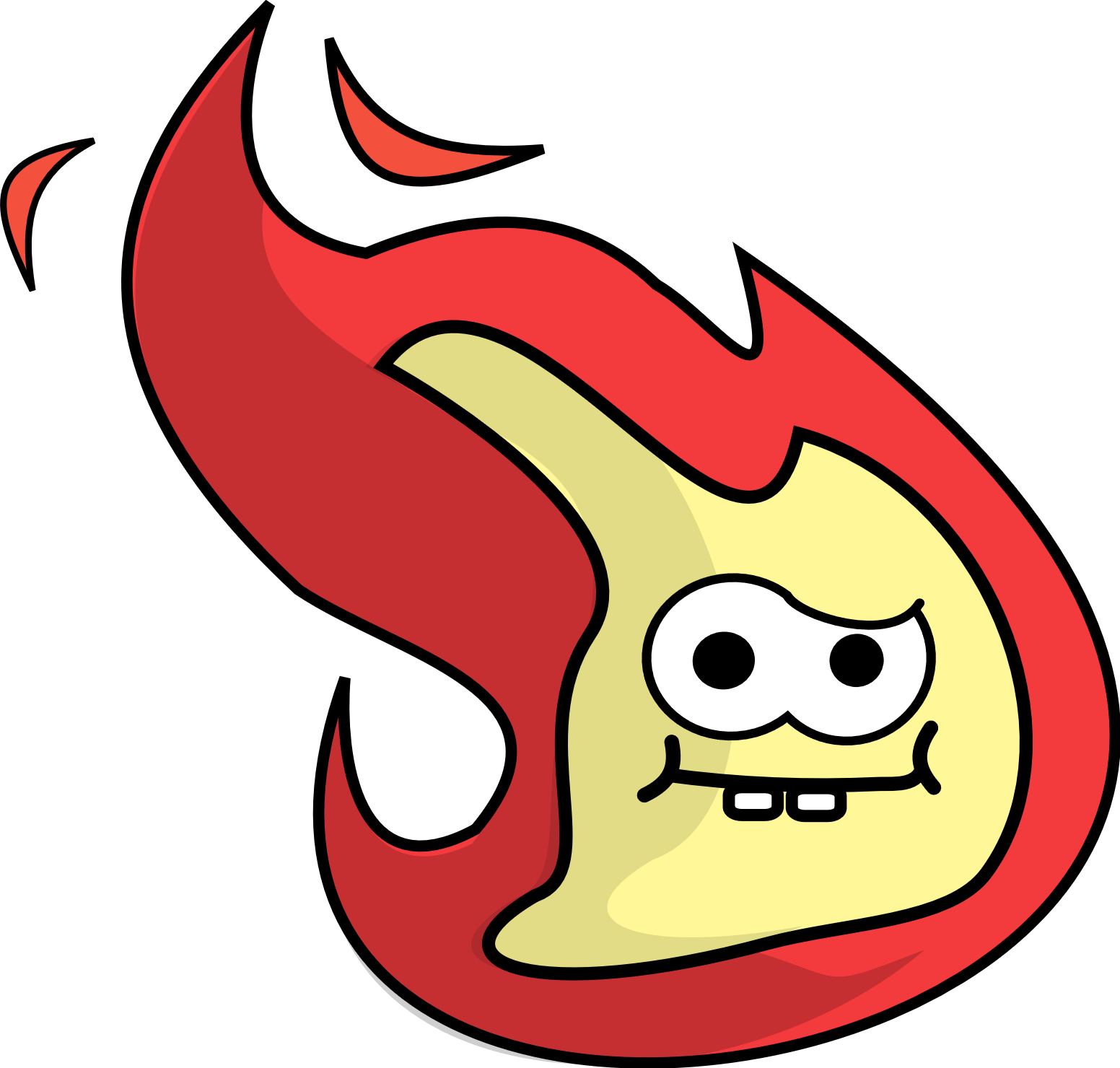 TAHALLINEN SYTYTTELY
Sytyttäjällä on aina vastuu
Tahallinen sytyttely Tulikettuversio (youtube.com)
[Speaker Notes: Korvausvelvollisuus koskee myös lapsia (alle 12 v.).
Huoltajan korvausvelvollisuus päättyy lapsen aikuistuessa. Korvausvelvollisuus siirtyy asianomaiselle.
Palo leviää helposti(animaatio). Ensin on aikomuksena "leikkiä" tulella ja kohta tuli riistäytyy. Tämän jälkeen se on vaikeasti pysäytettävissä.
Korvaussummat usein erittäin suuria: liikerakennus, hoitolaitos, kirkko, asuinkiinteistö, metsäpalo.
Henkiset kärsimykset.
Tulipaloista n. kolmannes on tarkoituksellisesti sytytettyjä. Joka päivä n.5 tahallista paloa tai sen yritystä.
Yritä estää palo omasta ja muiden puolesta.
 Voimakkaasti leviävän palon sammuttaminen vaikeaa.]
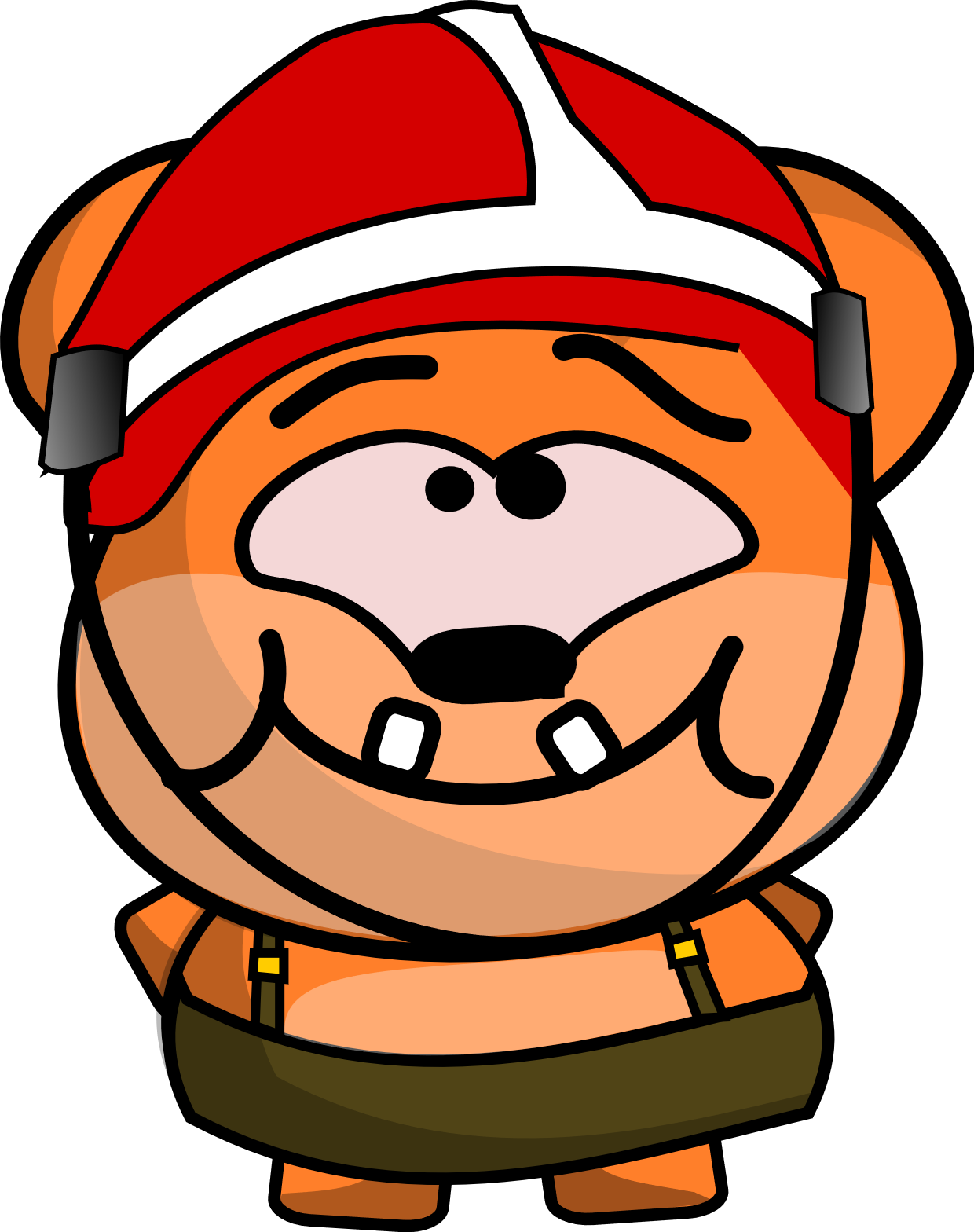 TURVALLISESTI LIIKENTEESSÄ
[Speaker Notes: Noudata sääntöjä. Näin vältyt onnettomuuksilta. Et myöskään aiheuta vaaratilanteita.]
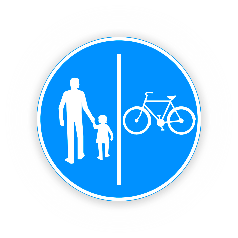 Muista aina liikennesäännöt ja noudata niitä.
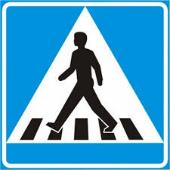 [Speaker Notes: Muista väistämisvelvollisuudet, Tarkkaile liikennettä ja varaudu siihen, että kaikki eivät aina havainnoi kaikkea. 
Muista heijastimet, valot, turvavyöt. Pyöräilykypärää kannattaa käyttää.
Vertaus: kännykän kuoret/pyöräilykypärä.]
Suojatien käyttö
Ole 
tarkkana myös suojatiellä!
Käytä suojatietä aina, kun se on mahdollista.
Älä juokse suojatielle.
Odota, että autoilija on huomannut sinut ja pysähtynyt ennen kuin ylität suojatien.
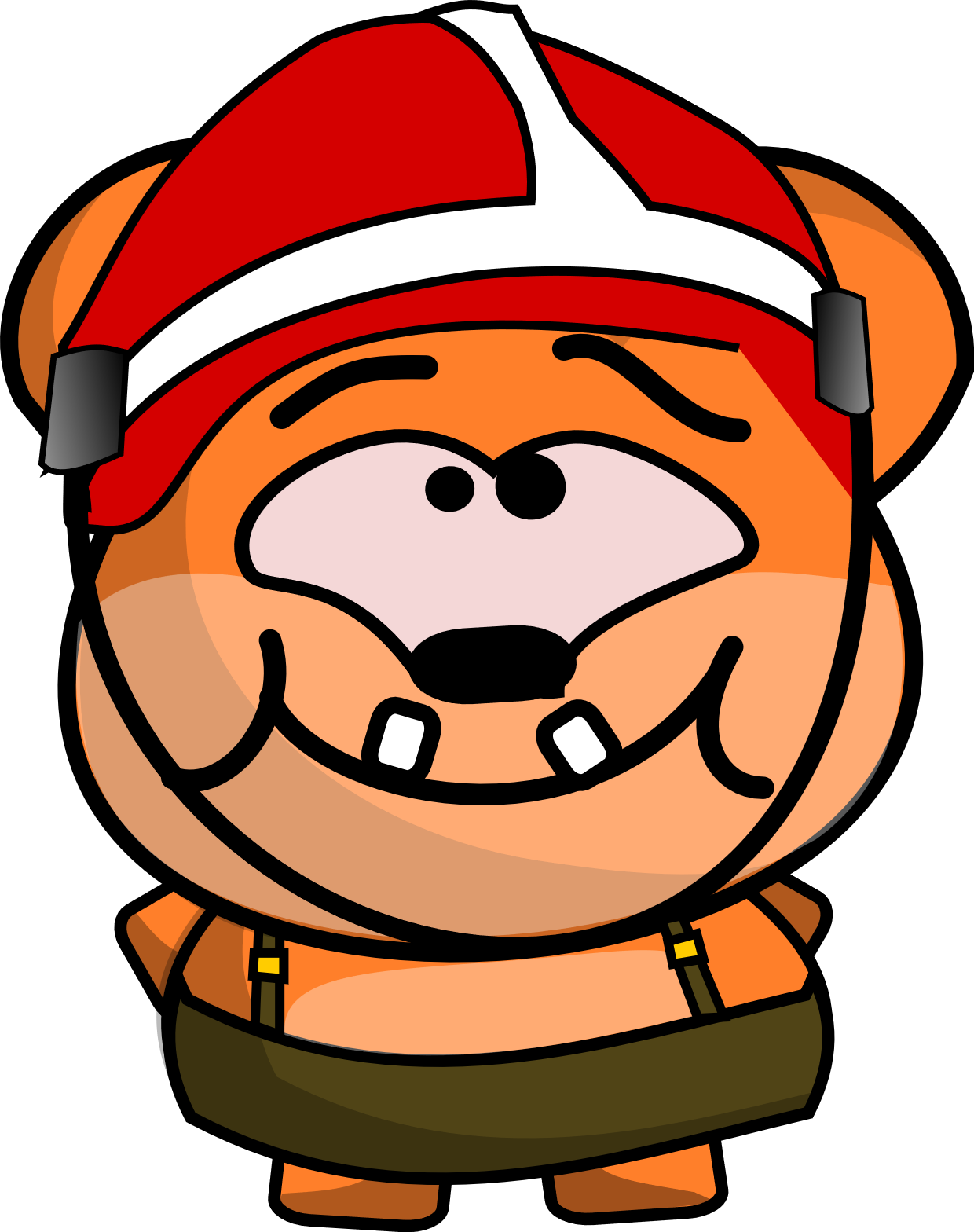 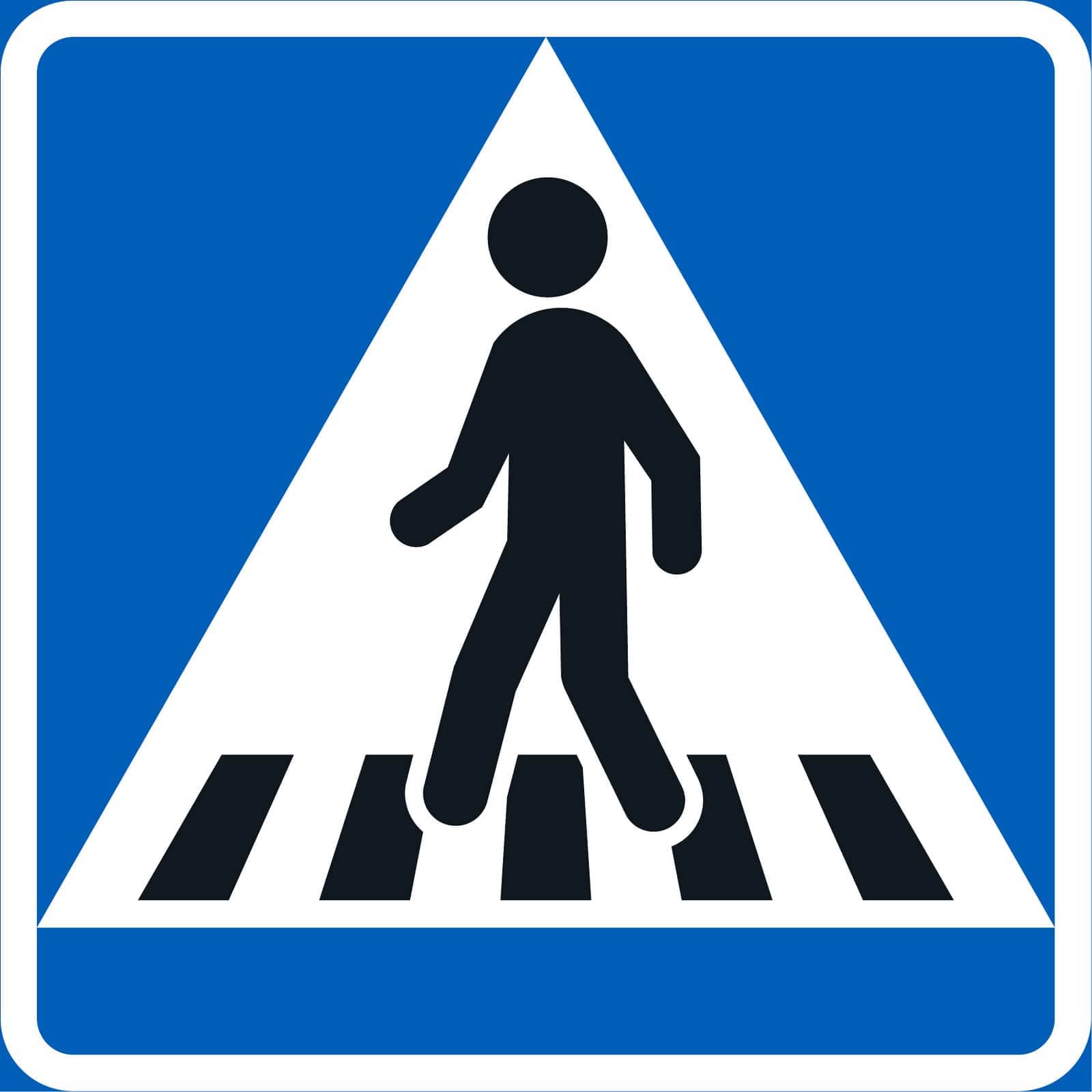 [Speaker Notes: Turvallinen ylityspaikka. Yltä tie ensisijaisesti suojatietä käyttäen. 
Huomioi silti muu liikenne. Muista katvealueet(esim. auto pysähdyksissä suojatien edessä ja toinen samansuuntainen ajokaista on vapaa).
Keskity tien ylitykseen. Seuraava video.]
Suojatien ylitys turvallisesti
Tulikettu - Suojatien ylitys kävellen väärin ja oikein (youtube.com)
[Speaker Notes: Suojatien ylitys.
Keskustelua ylityksestä videon jälkeen.]
Pyöräile turvallisesti
Muista kypärä!
Alle 12-vuotias lapsi saa ajaa pyörätiellä sekä jalkakäytävällä.
Pyörätiellä ajetaan oikeassa reunassa.
Jos käytössäsi ei ole pyörätietä, aja tien oikeassa reunassa erityistä varovaisuutta noudattaen.
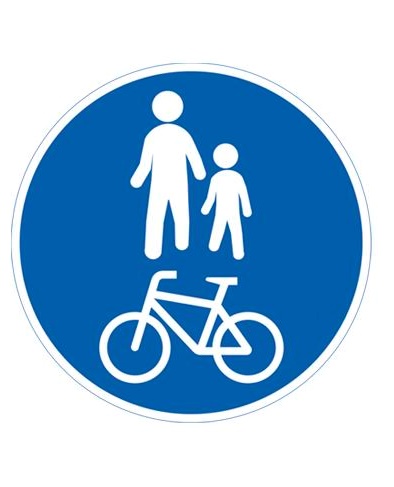 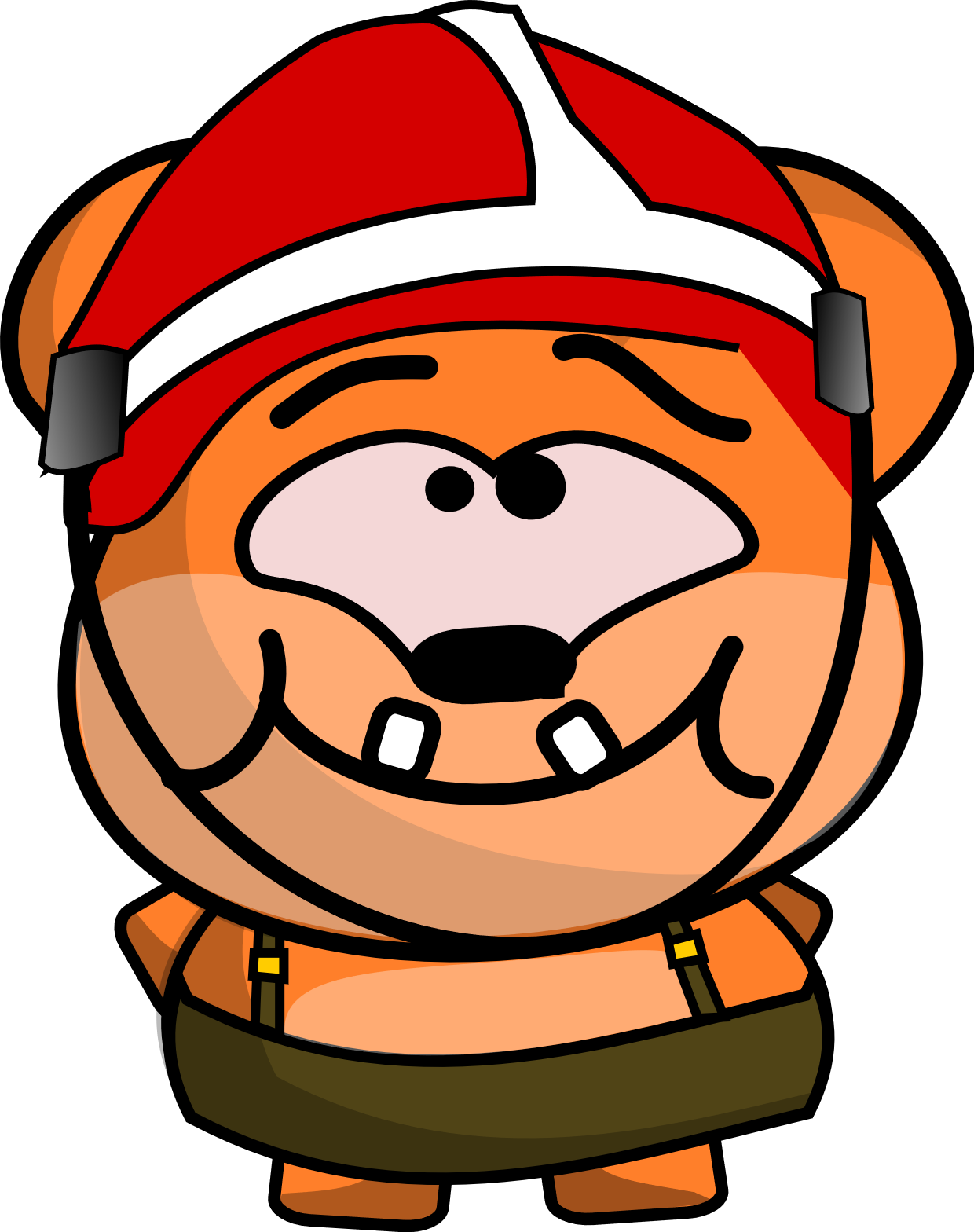 [Speaker Notes: Osa lapsista on vielä 11v. ja osa 12v. Saa ajaa jalkakäytävällä, mutta toisaalta osa on jo siirrytty ajamaan ajokaistan oikeaan laitaan.
Keskitytään liikenteeseen. Seuraava video.]
Keskity ja havainnoi liikenteessä
Tulikettu - Pyöräily törmäys väärin ja oikein (youtube.com)
[Speaker Notes: Pyöräilyvideo
Fillari ja kännykkä]
Muista tarkkaavaisuus liikenteessä!
Emme ole liikenteessä yksin.
Keskittyminen yhteen asiaan vie huomion muilta asioilta.
[Speaker Notes: Huomioidaan ympäristö. Liikenteessä puhelin vie huomiosi ja altistaa vaaratilanteille.]
Turvallisuus tehdään yhdessä!
KIITOS, kun jaksoit kuunnella ja osallistua!
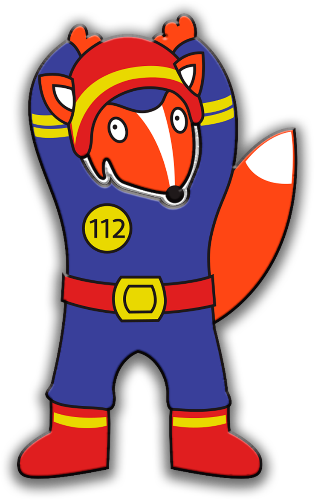